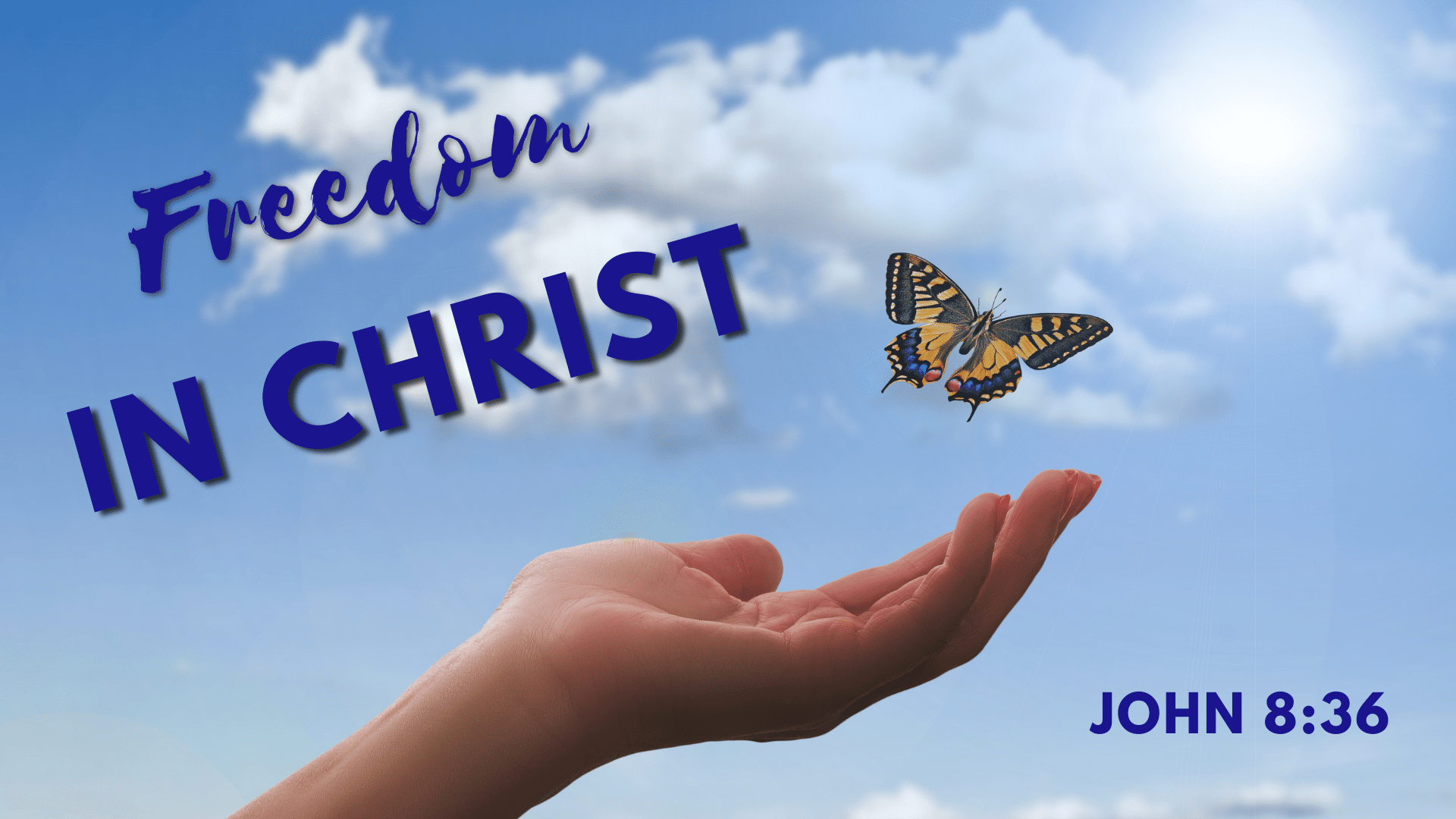 [Speaker Notes: Freedom in Christ
Introduction:
Want to begin by reading from John, as Jesus spoke to His Jewish brethren.
(John 8:31-36), “Then Jesus said to those Jews who believed Him, “If you abide in My word, you are My disciples indeed. 32 And you shall know the truth, and the truth shall make you free.” 33 They answered Him, “We are Abraham's descendants, and have never been in bondage to anyone. How can You say, ‘You will be made free’?” 34 Jesus answered them, “Most assuredly, I say to you, whoever commits sin is a slave of sin. 35 And a slave does not abide in the house forever, but a son abides forever. 36 Therefore if the Son makes you free, you shall be free indeed.”
The concept of freedom was important to the Jews
God was their God, they did not accept that any nation or people had the right to exercise dominion over them.
(Note: it was for this reason that the Zealots of Jesus day had members who sought the overthrow of Rome).
“The truth will make you free!” (33). (They did not understand this as we do today).
Jesus meaning:  They were slaves to sin!  But, Jesus as God’s son promised freedom through His blood. “If the Son makes you free, you shall be free indeed.” (36).
The Son makes you free from the bondage of sin!
(Matthew 26:27-28), “Then He took the cup, and gave thanks, and gave it to them, saying, “Drink from it, all of you. 28 For this is My blood of the new covenant, which is shed for many for the remission of sins.”
(1 John 2:1-2), “My little children, these things I write to you, so that you may not sin. And if anyone sins, we have an Advocate with the Father, Jesus Christ the righteous. 2 And He Himself is the propitiation for our sins, and not for ours only but also for the whole world.”
(Hebrews 9:12), “Not with the blood of goats and calves, but with His own blood He entered the Most Holy Place once for all, having obtained eternal redemption.”
(John 1:29), “The next day John saw Jesus coming toward him, and said, “Behold! The Lamb of God who takes away the sin of the world!”
When Jesus Christ frees us from sin, consider what that means with the following…]
Freedom  in Christ
In Christ, there is freedom from…
Guilt
(Romans 8:1)
Satan’s Dominion
(Colossians 1:13-14)
Fear of Death
(2 Timothy 1:10)
The Curse of the Law
(Galatians 3:13-14)
Shame
(Romans 10:11-13)
The Power of Sin
(Romans 6:22-23)
[Speaker Notes: Freedom in Christ
In Christ there is freedom from:
Guilt
(Romans 8:1), “There is therefore now no condemnation to those who are in Christ Jesus, who do not walk according to the flesh, but according to the Spirit.”
When the guilt of sin is removed by Jesus Christ, (justified), we can rejoice in our hope of eternal salvation.
[CLICK] Satan's Dominion
(Colossians 1:13-14), “He has delivered us from the power of darkness and conveyed us into the kingdom of the Son of His love, 14 in whom we have redemption through His blood, the forgiveness of sins.”
Satan’s power is in the darkness. When we are walking in the light, Satan’s has no power over us!
Remember, Satan is only effective if we let Him be.  Resist him, and he will flee from you (James 4:7)
[CLICK] Fear of death
(2 Timothy 1:10), [God’s redemptive work from the beginning], “but has now been revealed by the appearing of our Savior Jesus Christ, who has abolished death and brought life and immortality to light through the gospel.”
Consider, as the faithful, we are immortal (in a moment, in the twinkling of an eye, we will be changed!) (cf. 1 Cor. 15:51-52)
[CLICK] The curse of the law
(Galatians 3:13-14), “Christ has redeemed us from the curse of the law, having become a curse for us (for it is written, “Cursed is everyone who hangs on a tree”), 14 that the blessing of Abraham might come upon the Gentiles in Christ Jesus, that we might receive the promise of the Spirit through faith.”
The curse of the law was sin, as there was not provision for ultimate forgiveness apart from Christ.  It was the enmity. 
So, with Christ’s shed blood, He did what the Law could not in and of itself.  Bring us to God, both Jew and Gentile.
[CLICK] Shame
(Romans 10:11-13), “For the Scripture says, “Whoever believes on Him will not be put to shame.” 12 For there is no distinction between Jew and Greek, for the same Lord over all is rich to all who call upon Him. 13 For “whoever calls on the name of the Lord shall be saved.”
The guilt of sin is humiliating!
With the removal of the guilt and bondage, anyone (Jew and Greek) no longer has reason to be ashamed, but to rejoice in our bounty!
[CLICK] The power of sin
(Romans 6:22-23), “But now having been set free from sin, and having become slaves of God, you have your fruit to holiness, and the end, everlasting life. 23 For the wages of sin is death, but the gift of God is eternal life in Christ Jesus our Lord.”
“set free.” No dominion, save from the Lord Himself.  Sin brings death, Jesus brings life!]
Conclusion     Let us help one another to obtain freedom from the bondage of sin!                   (Galatians 6:1)
John 8:36
[Speaker Notes: Conclusion:
Remember the part we play for brethren
We can help one another escape the bondage from sin
(Galatians 6:1-2), “Brethren, if a man is overtaken in any trespass, you who are spiritual restore such a one in a spirit of gentleness, considering yourself lest you also be tempted. 2 Bear one another's burdens, and so fulfill the law of Christ.”
Remember:
(John 8:36), “Therefore if the son makes you free, you shall be free indeed.”]